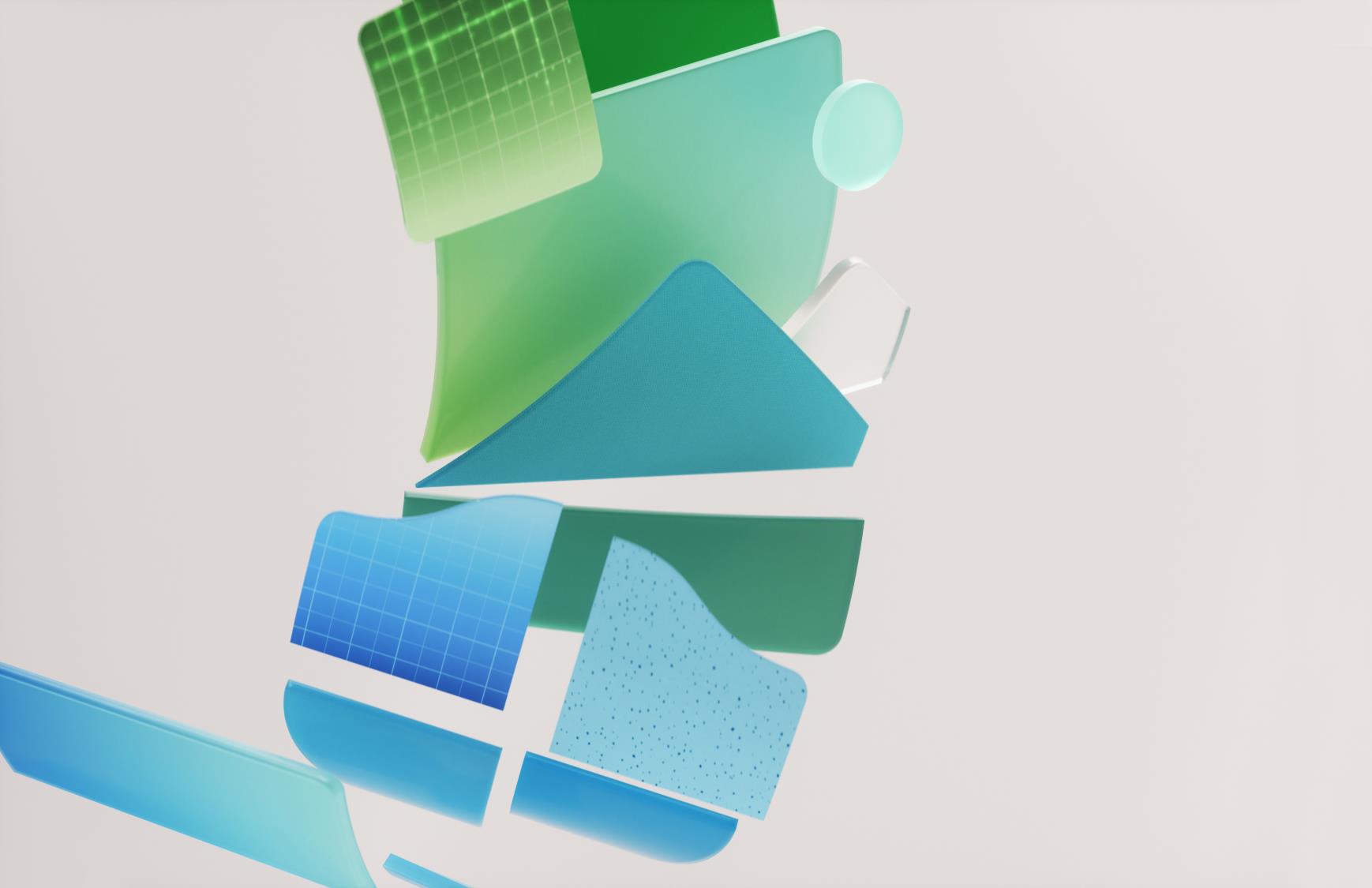 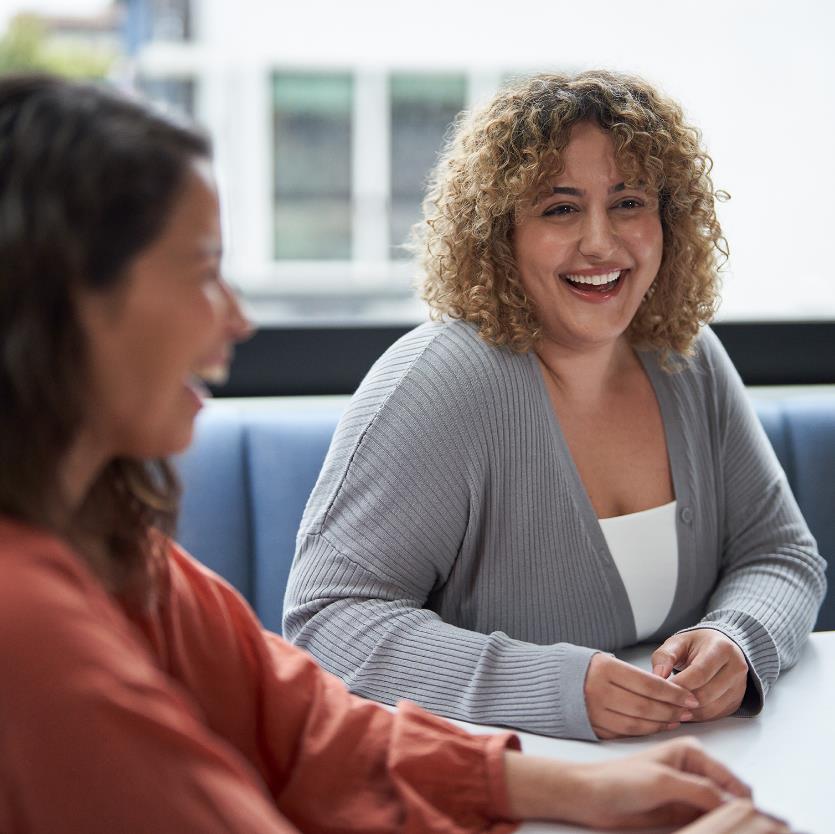 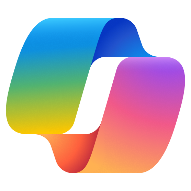 Copilot scenarios forHR
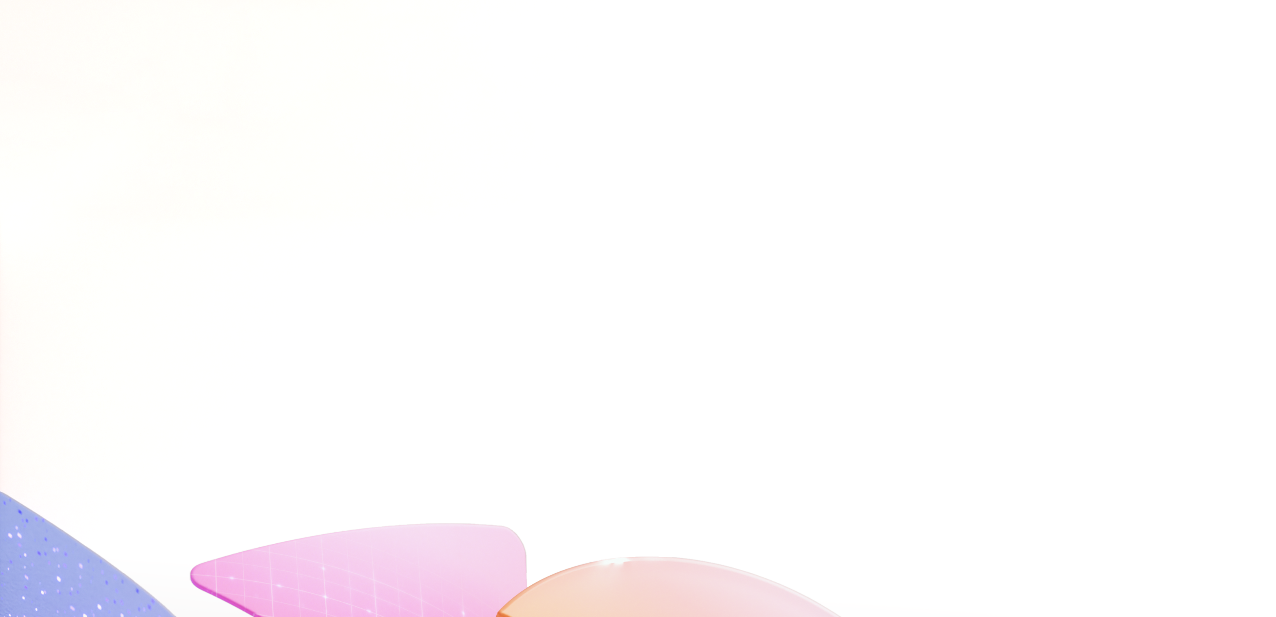 Copilot scenarios for HR
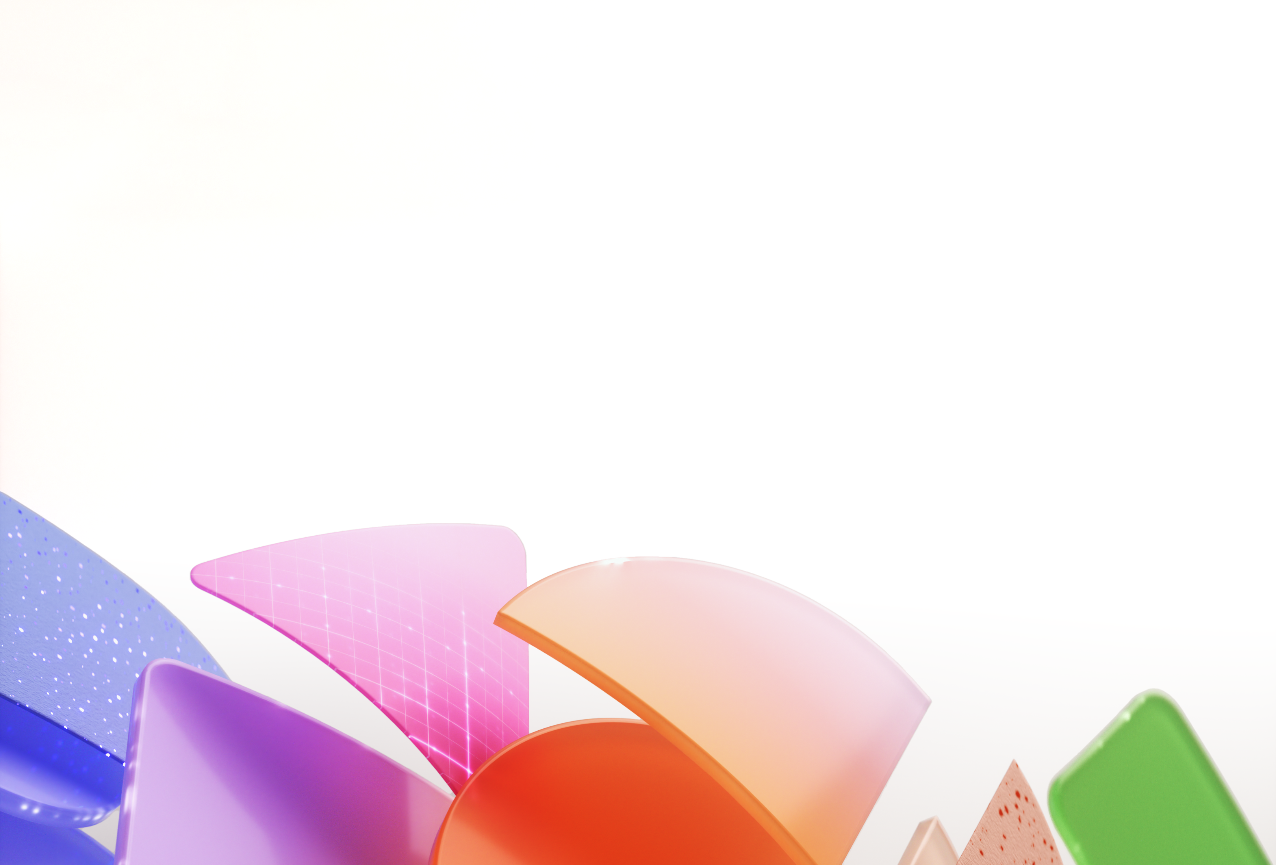 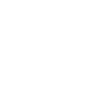 Overview and KPIs
Use Case by Role
Day in the Life
KPIs play a crucial role in organizations, providing a compass to navigate toward success. Let's dive into KPIs for Human Resources and how Copilot can assist.
Copilot can simplify the tasks that execs perform every day. Look at key use cases and how Copilot can be your AI assistant along the way.
See how real-life HR employees are using Copilot in their day to day.
Using Copilot in HR
With changing worker expectations, multi-generational workforces, and hybrid workplaces it’s becoming harder to keep talented people. AI is transforming HR by enabling predictive learning. Copilot can help to simplify access to data, improve quality and increase creativity, resulting in improvements to essential key performance indicators.
Improve organizational agility 
Transform employee experiences
Optimize HR programs
Discover workforce insights
Microsoft Copilot opportunity to impact key Industry KPIs
Goals and challenges
Employees improve the hiring process by using Copilot to help write job descriptions, summarize interviews, avoid bias when identifying top candidates, improve candidate communications, and improve onboarding processes.
Cost per hire
Employee turnover rate
Copilot can help all employees get more satisfaction in their job by reducing boring or stressful tasks, work on higher value activities. It also makes many tasks faster, which can reduce overtime requirements.
Copilot helps you improve retention, while reducing costs by improving organizational agility, optimizing HR programs, using workforce insights, and transforming employee experiences. 
Managing internal job transitions
Augmented hiring workflows
Improved benefits and compensation processes
Copilot can assist with ...
Improved onboarding time
Speed time to value of new employees by simplifying access to information and training.
Talent Acquisition
Planning and business alignment
HRroles
HR Compliance
Employee Development
Accelerate growth
Cost savings and avoidance
Employee retention
KPI – Cost per hire
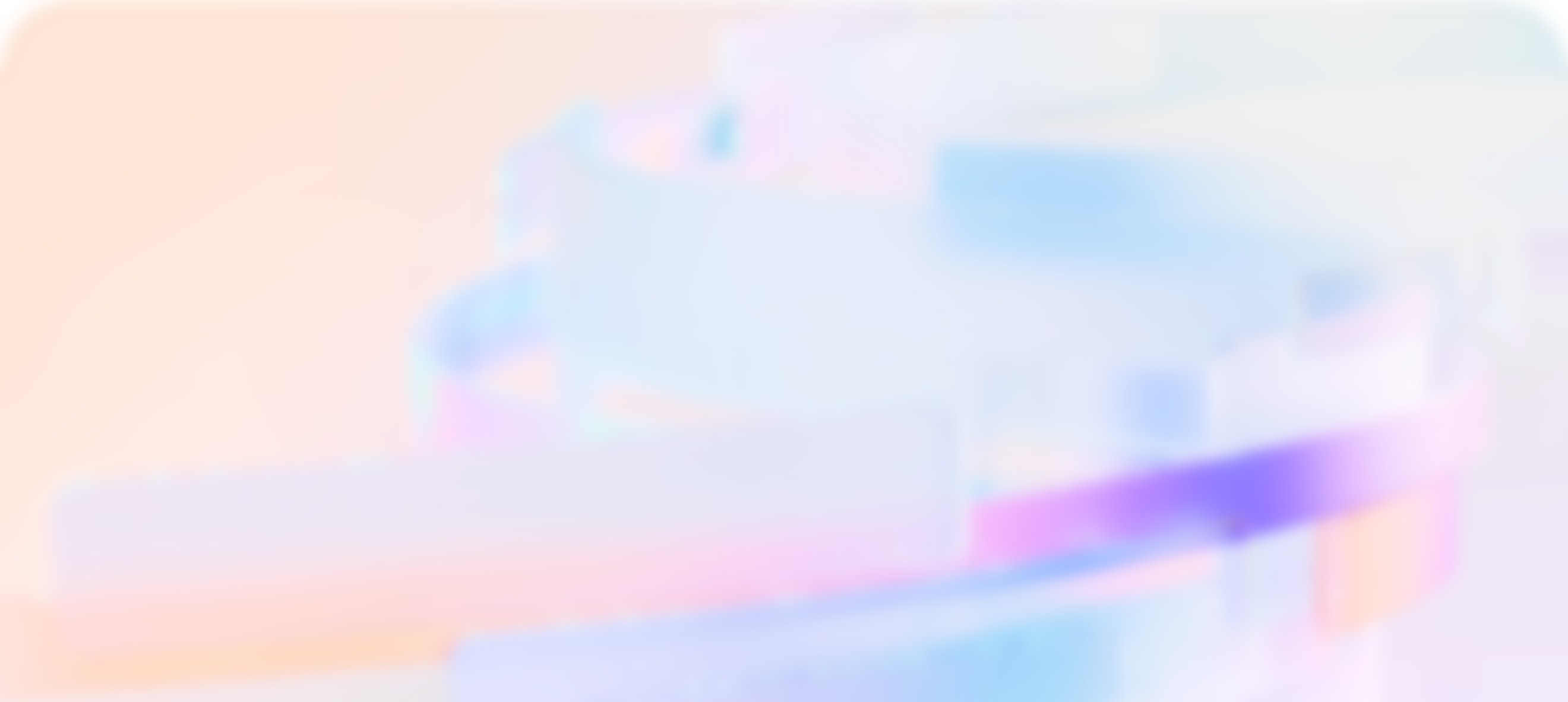 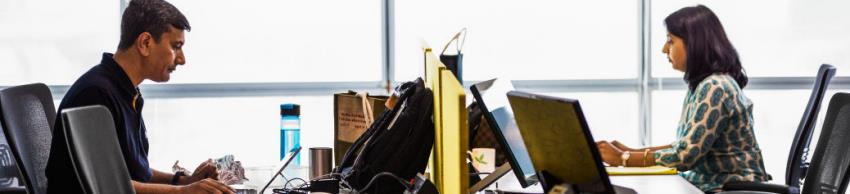 Roles
Human Resource Managers
Department Hiring Managers
Employees improve the hiring process by using Copilot to help write job descriptions, summarize interviews, avoid bias when identifying top candidates, improve candidate communications, and improve onboarding processes.
Microsoft AI solutions
How Copilot can help HR managers
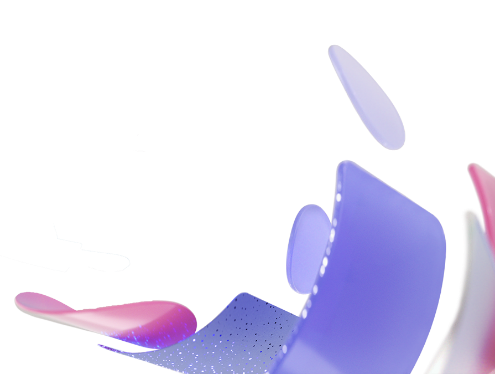 Improve quality of recruitment experience and materials
Improve job descriptions 
Improve interviews with summarization and recap
Improve quality of emails and chats with candidates 
Improve employee meetings
Organize information from past interactions
Completely focus during the meeting
Create internal feedback loop
Draft candidate and new employee surveys
Analyze surveys to gain valuable insights into what makes employees happy or areas that need improvement within the organization
Copilot for Microsoft 365
Microsoft Copilot 
Microsoft Copilot Studio
KPI – Employee turnover rate
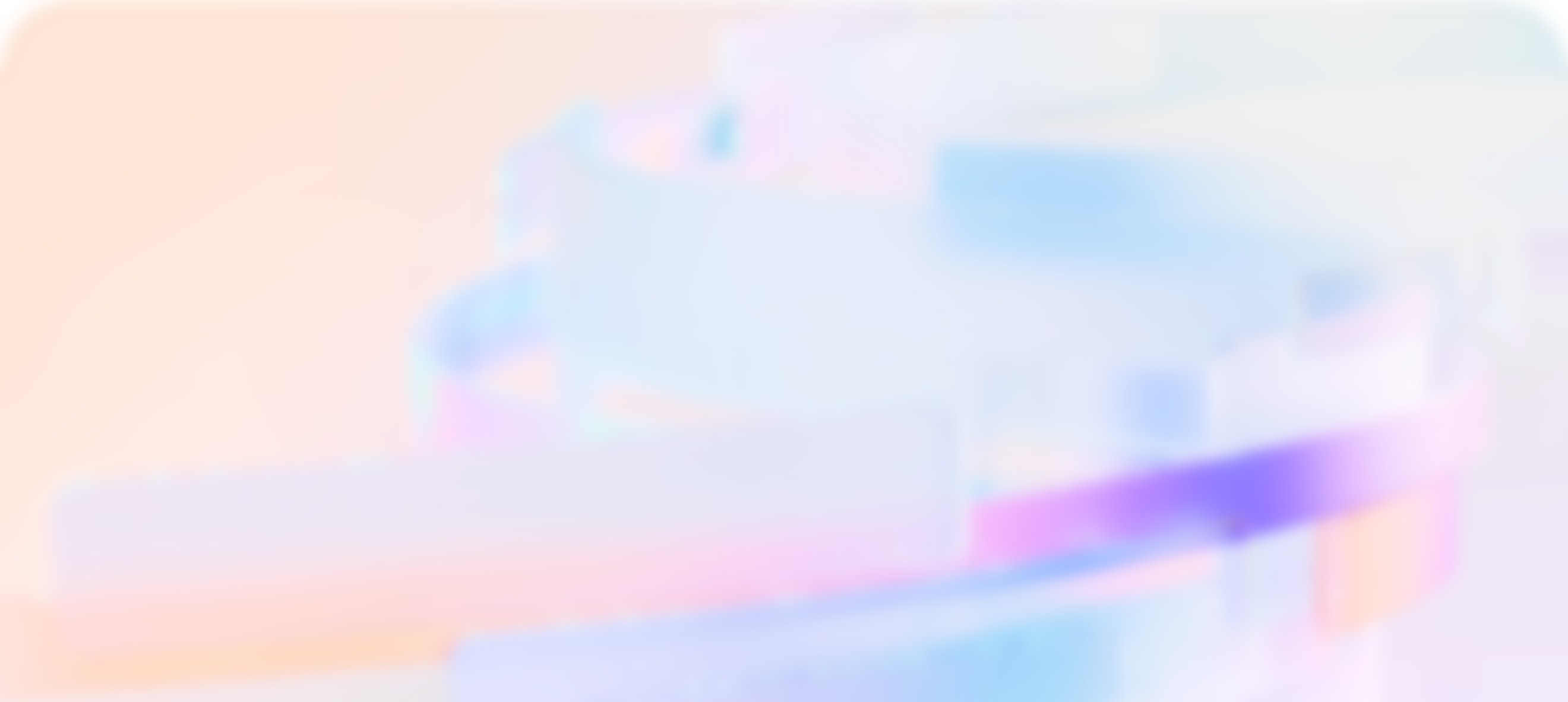 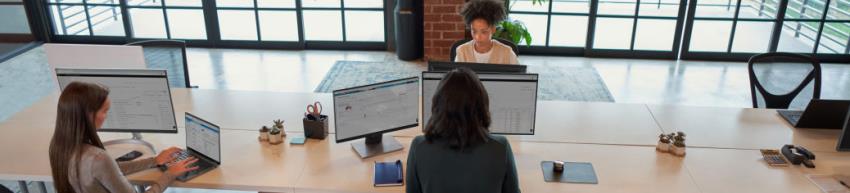 Roles
Human Resource Managers
Executive Leadership
Lowering the employee turnover rate is important for reducing costs, but also for overall employee morale.
How Copilot can help employee turnover rates
Microsoft AI solutions
Improve quality of internal materials and processes
Improve job descriptions for further role clarity
Improve company meetings with summarization and recap
Completely focus during the meeting
Improve employee collaboration
Use Copilot in Loop to drive internal collaboration
Use Copilot to surface ice breakers 
Create internal feedback loop
Draft employee surveys
Analyze surveys to gain valuable insights into what makes employees happy or areas that need improvement within the organization
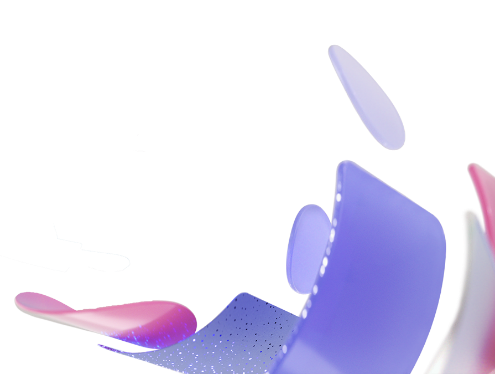 Copilot for Microsoft 365
Microsoft Copilot
KPI – Improve onboarding time
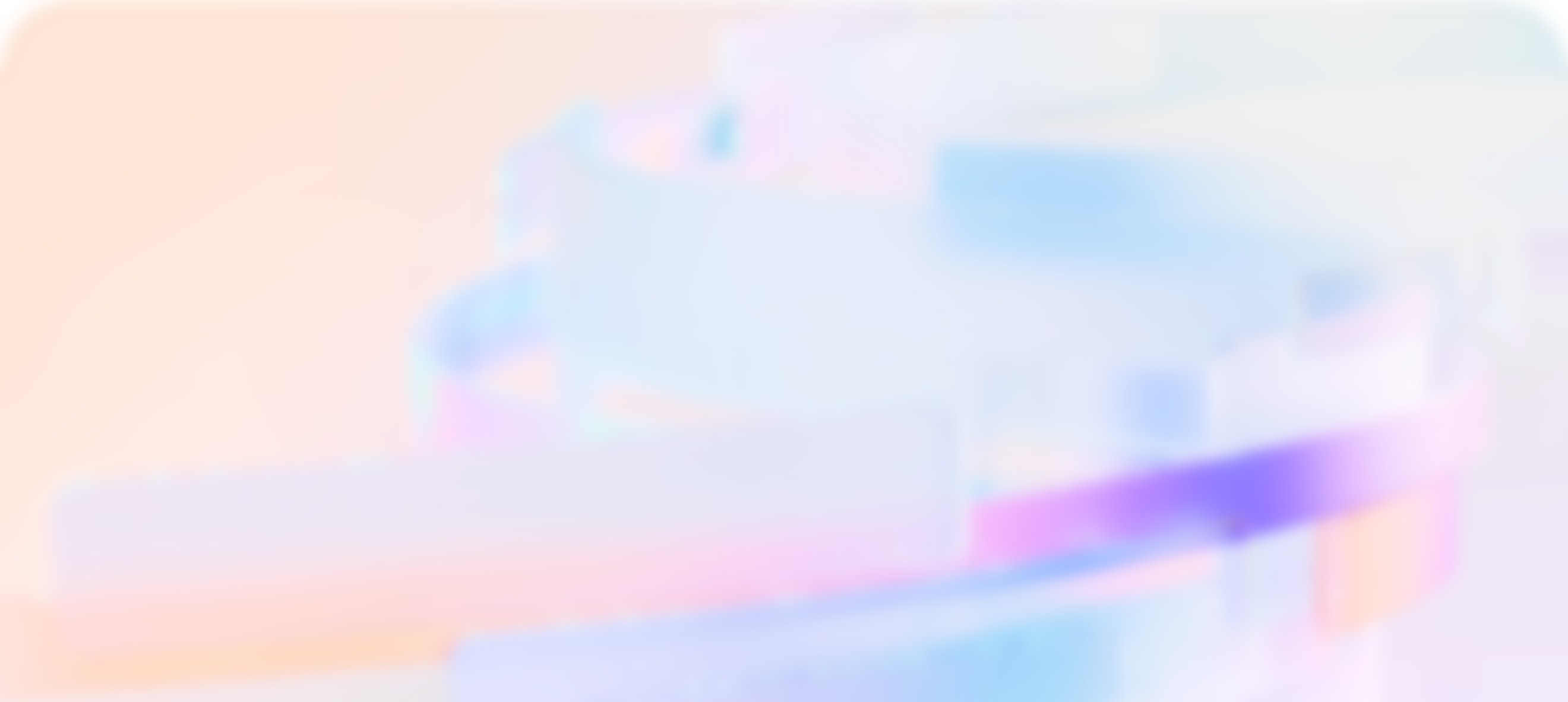 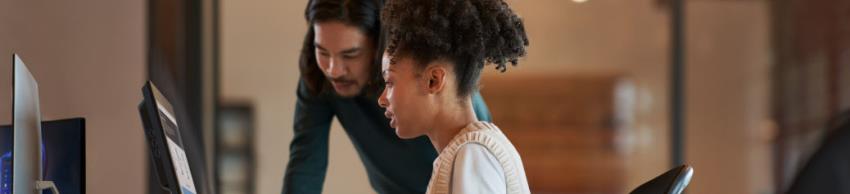 Roles
Human Resource Managers
Department Managers
Reducing ramp up time is beneficial for everyone. It boosts employee confidence and engagement. It helps shorten the learning curve allowing employees to make an impact sooner.
How Copilot can help reduce onboarding time
Microsoft AI solutions
Create onboarding materials
Use Copilot to draft training guides
Use Copilot to enhance employee handbooks
Improve onboarding process
Generate onboarding documents and contracts
Integrate relevant company policies and resources into the onboarding materials
Draft check in emails to new hires to send during first 60 days on the job
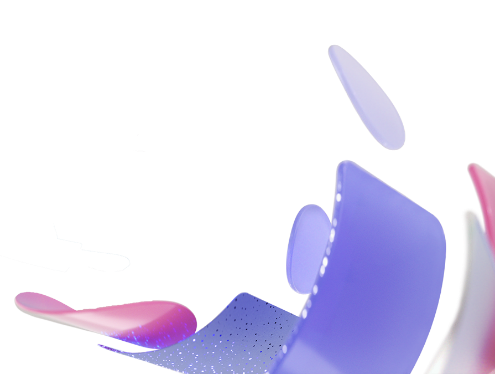 Copilot for Microsoft 365
Microsoft Copilot
Use Case | Managing internal job transitions
Reduce time to hire
Increase employee retention
Reduce time to create documentation and training
Potential benefits
1. Reduce time to screen candidates
2. Schedule interviews efficiently
3. Create onboarding materials quickly
Use Copilot to create role-specific onboarding materials.
Reduces hours of manual screening to minutes. Indicate keywords from multiple documents to surface qualified candidates. Access HR system data using plugins built in Copilot Studio.
Use Copilot to schedule follow up interviews between  candidates and the hiring manager.
Copilot in Word
Copilot Studio in Copilot for Microsoft 365
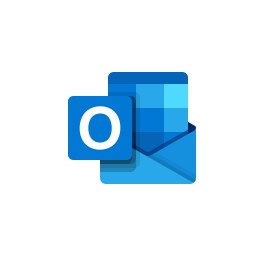 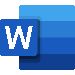 Copilot in Word
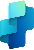 Copilot in Outlook
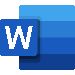 Streamline scheduling multiple candidates for interviews by asking Outlook to identify and schedule interviews.
Reduce time to prepare onboarding documents leading to increased employee satisfaction and speed to onboard; helping employees’ reach productivity quickly.
Rapidly get up to speed on what candidates are most qualified for certain roles.
5. Collect feedback on 
onboarding and training
6. Automate performance review prep
4. Develop training material
Automate data collection and report generation for performance reviews.
Analyze employee survey data and summarize key findings to refine delivery and relevance.
Build training materials that are tailored to each role and employee.
Copilot in Word
Copilot in Excel
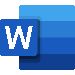 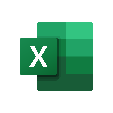 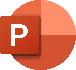 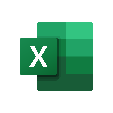 Copilot in Excel
Copilot in PowerPoint
Focus on overall employee satisfaction and onboarding experience by responding to feedback and refining onboarding and training.
Keep training relevant to the audience by using Copilot to mine historical documents to update with relevant training content. As internal systems change training can adapt to it more quickly.
Compile data quickly and generate individual review reports to support the process.
Use Case | Augmented hiring workflow
Find more qualified candidates
Reduce cost of onboarding
Streamline interview process and communication for group interviewing
Potential benefits
1. Create a job description
2. Discover qualified candidates
3. Create interview questions
Starting from a blank document, prompt Copilot in Word.
Prompt Copilot in Microsoft Copilot.
Prompt Copilot in Loop to create a set of interview questions.
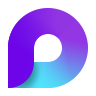 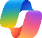 Copilot
Copilot in Loop
Discover the best candidates for a position by having Copilot extract skills, experience, and qualifications from a set of resumes.
Create interview questions based on unique job requirements then crowdsource additional ideas and have Copilot create a final list.
Create a job description by asking Copilot in Word to suggest skills, qualifications, and responsibilities.
6. Create onboarding materials
4. Conduct an interview
5. Create an offer letter
Starting with a new presentation, prompt Copilot.
Starting in a new email, prompt Copilot in Word.
During the interview, prompt Copilot in Teams.
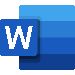 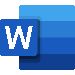 Copilot in Word
Copilot in Word
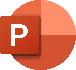 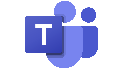 Copilot in Teams
Copilot in PowerPoint
Command Copilot in Word to draft a customized offer letter based on your inputs.
Conduct a group interview in Teams and ask Copilot to summarize the contributions of each candidate.
Create powerful onboarding materials in PowerPoint.
Use Case | Streamline benefits and compensation
Improve talent retention
Improve employee satisfaction
Align HR strategy to company strategy
Attract the right talent
Potential benefits
2. Draft Executive Summary for talent planning
3. Ensure retention and employee satisfaction
1. Conduct market research
Research the latest industry trends and data regarding competitive compensation rates and benefits.
Leverage market information to draft a plan the executive staff can consider for next fiscal year.
Discuss the model for the retention and satisfaction strategy.
Copilot in Excel
Copilot in Teams
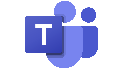 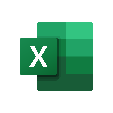 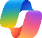 Copilot
Use Copilot to quickly generate tables of average salaries by market for different roles.
Turn a few thoughts on the data collected into a detailed planning document.
Make rapid updates to the financial model with Copilot and then have Copilot document an action items when the meeting is over.
6. Communicate to department managers
4. Incorporate changes into HR strategy
5. Revise policy document
Communicate changes to departments and monitor employee engagement.
Use Copilot to revise relevant sections of the compensation policy document.
Generate an executive presentation detailing how the compensation strategy will align to the business need for growth and cost management.
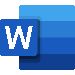 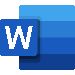 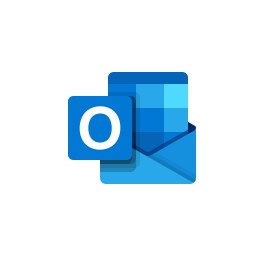 Copilot in Word
Copilot in Word
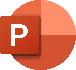 Copilot in PowerPoint
Copilot in Outlook
Use Draft with Copilot to turn the bullet points from the executive presentation into text for the policy document.
Use Copilot to create a set of slides from the meeting notes to document the strategy and then copy in the Excel charts.
Draft an email to a group of department managers that provides detail and timelines regarding employee annual reviews and changes to the overall compensation and benefits.
A day in the life of a HR Manager
8:00 am
9:35 am
10:00 am
Omarleads HR for a regional bank
Omar starts the day at home with an interview for a new teller candidate. He commands Copilot to suggest follow up questions and summarize the key points the candidate made.
At the office Omar summarizes some chat threads that occurred overnight at a subsidiary and can quickly assess the situation and provide guidance to his team to address the issue.
Omar asks Copilot to create a summary of the organization’s new compliance handbook to ensure it has the key points. He then commands Copilot to fill in the missing sections.
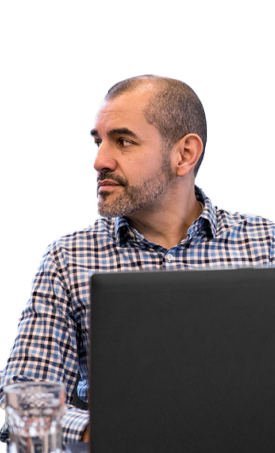 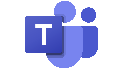 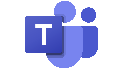 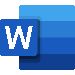 Copilot in Teams
Copilot in Teams
Copilot in Word
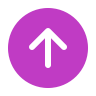 Summarize this thread and include the key issues and suggestions for resolution along with who had the suggestions.
Summarize the Contoso Compliance Handbook in about four paragraphs for an executive and provide a list of key points.
What are some good follow up questions to learn more about this person’s skills and experience?
4:00 pm
1:00 pm
2:00 pm
Omar has missed a few calls and emails. He commands Copilot to summarize the email threads and then uses the summaries to draft responses.
Omar commands Copilot to add a slide to his presentation that can be used to explain the team’s initiatives.
Omar queries his HR system dashboard using plugins built in Copilot Studio better understand attrition trends.
Copilot Studio in Copilot for Microsoft 365
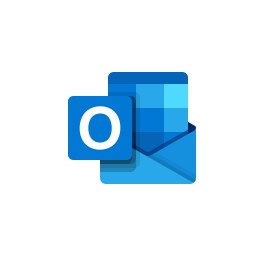 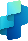 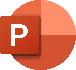 Copilot in Outlook
Copilot in PowerPoint
Add a slide about potential HR initiatives.
Add a column that averages the other columns for each month.
Summarize this thread.